Let’s Learn About Oregon
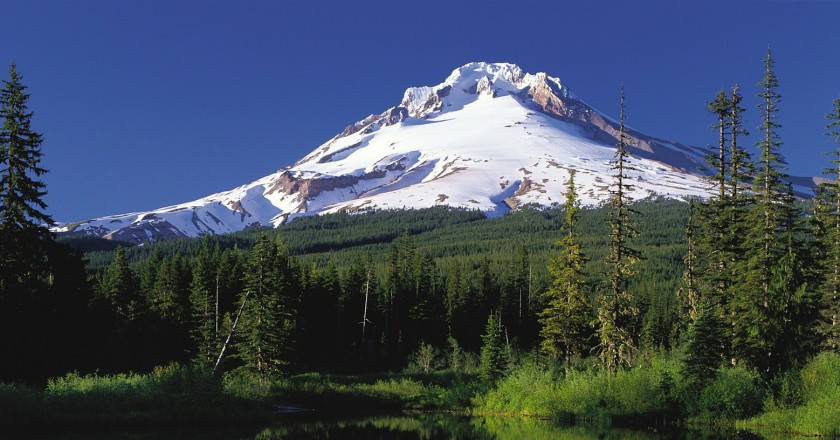 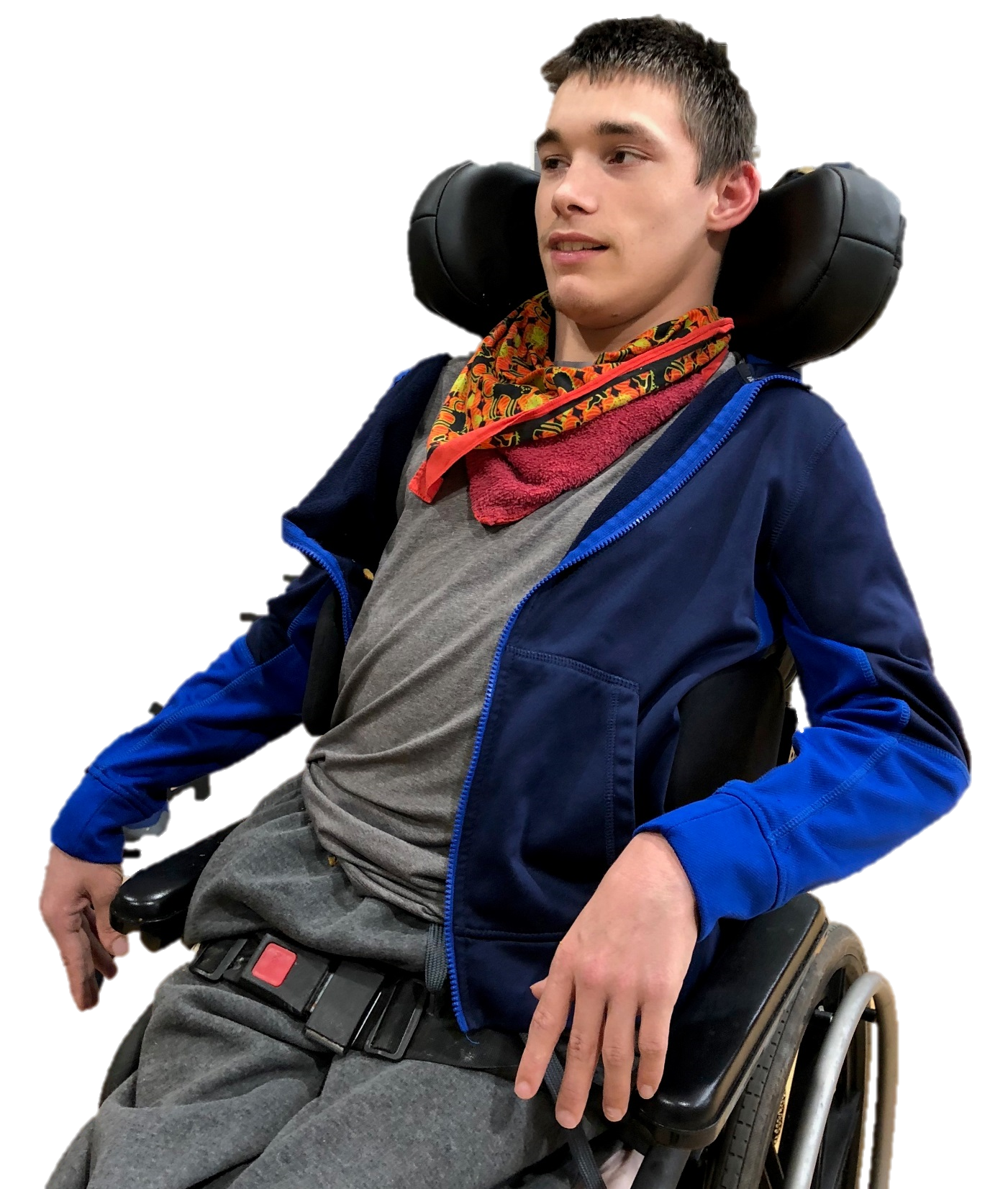 By: Cara Edenfield and Joy Delaney
Groupbygroup.wordpress.com
Oregon became a U.S. state on February 14, 1859.
It’s nicknamed the “Beaver State”.
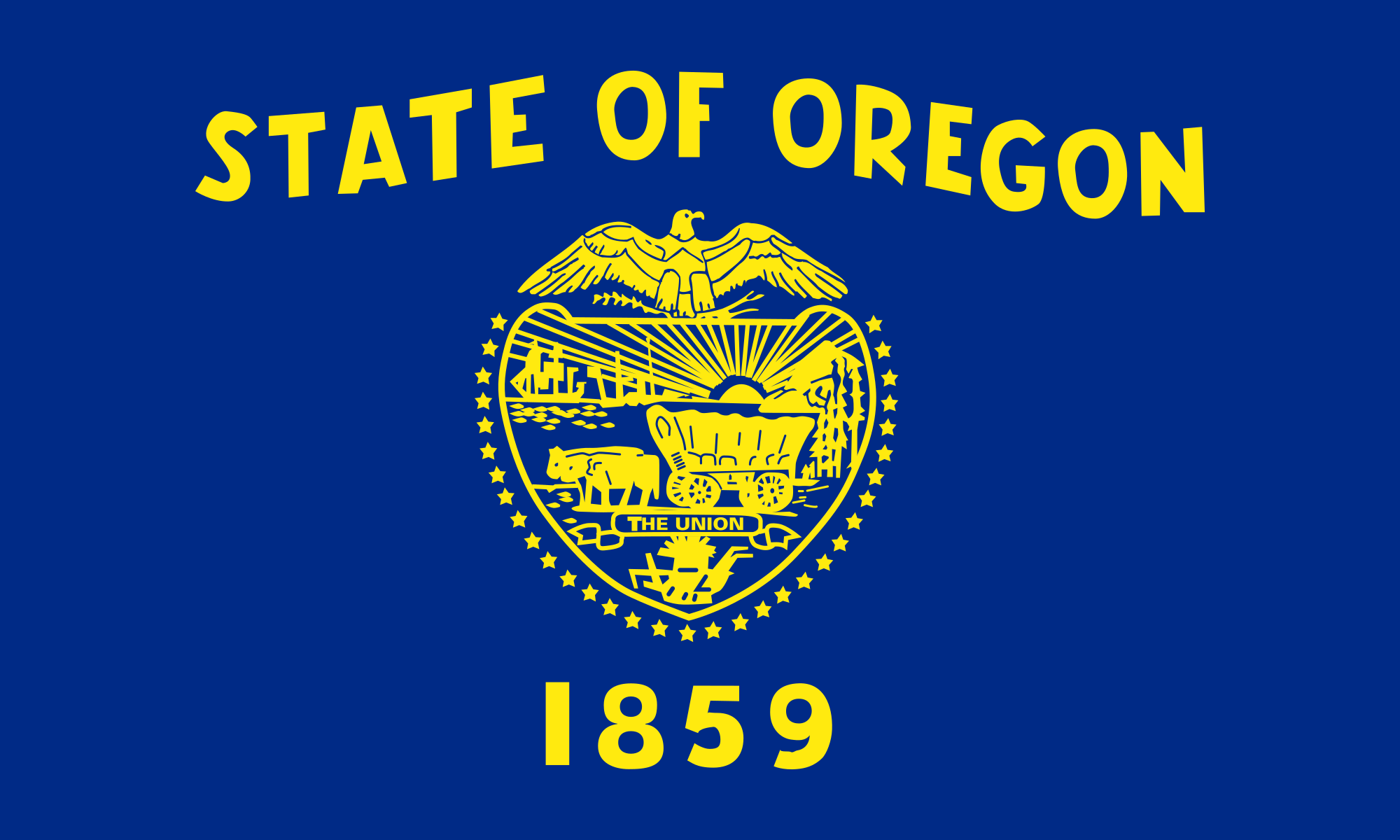 Let’s learn about Oregon
The origin of the name Oregon is not certain, but one idea
suggests that the name of this state comes from the Spanish 
word "orégano" for the wild sage which grows in eastern Oregon.
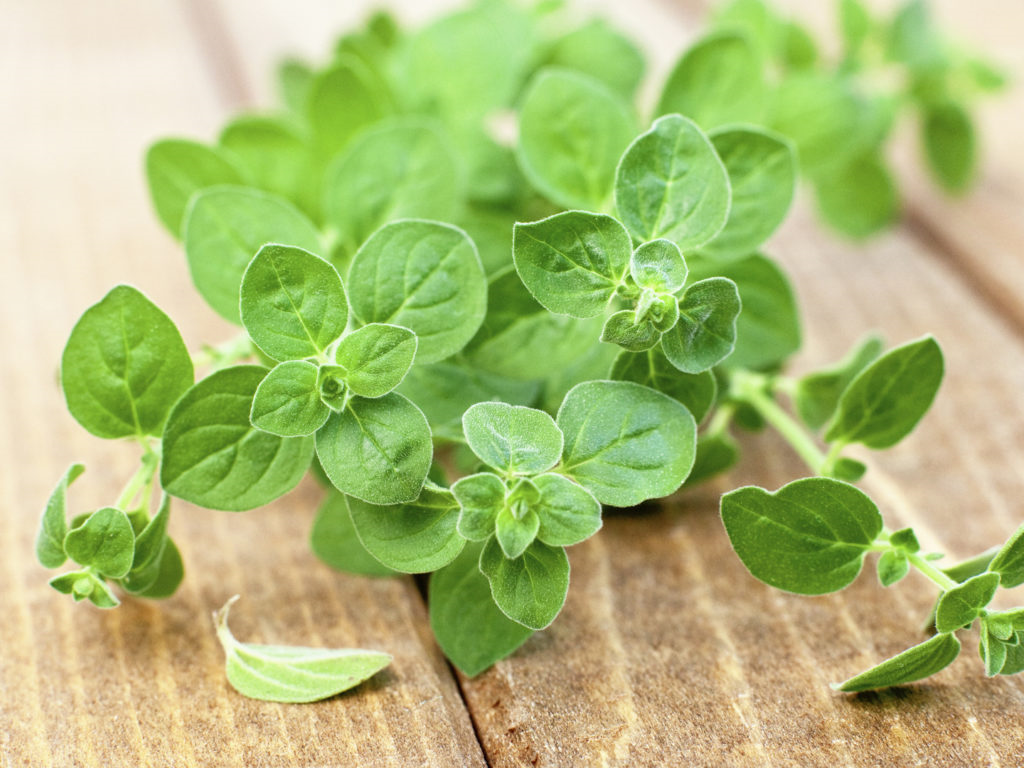 Let’s learn about Oregon
State foods of Oregon are pears and hazelnuts.
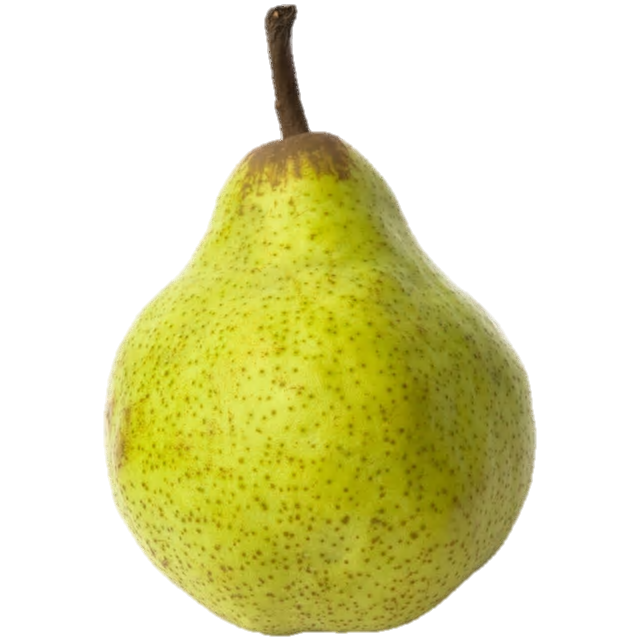 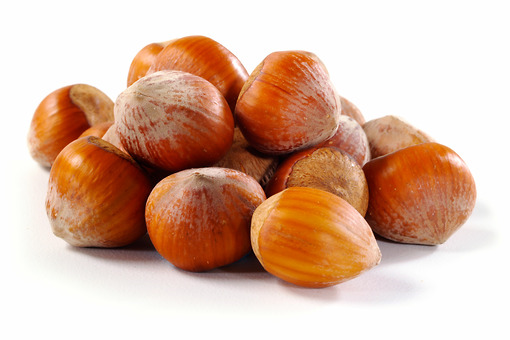 Let’s learn about Oregon
The University of Oregon is located in Eugene, OR
and is home of the Oregon Ducks.
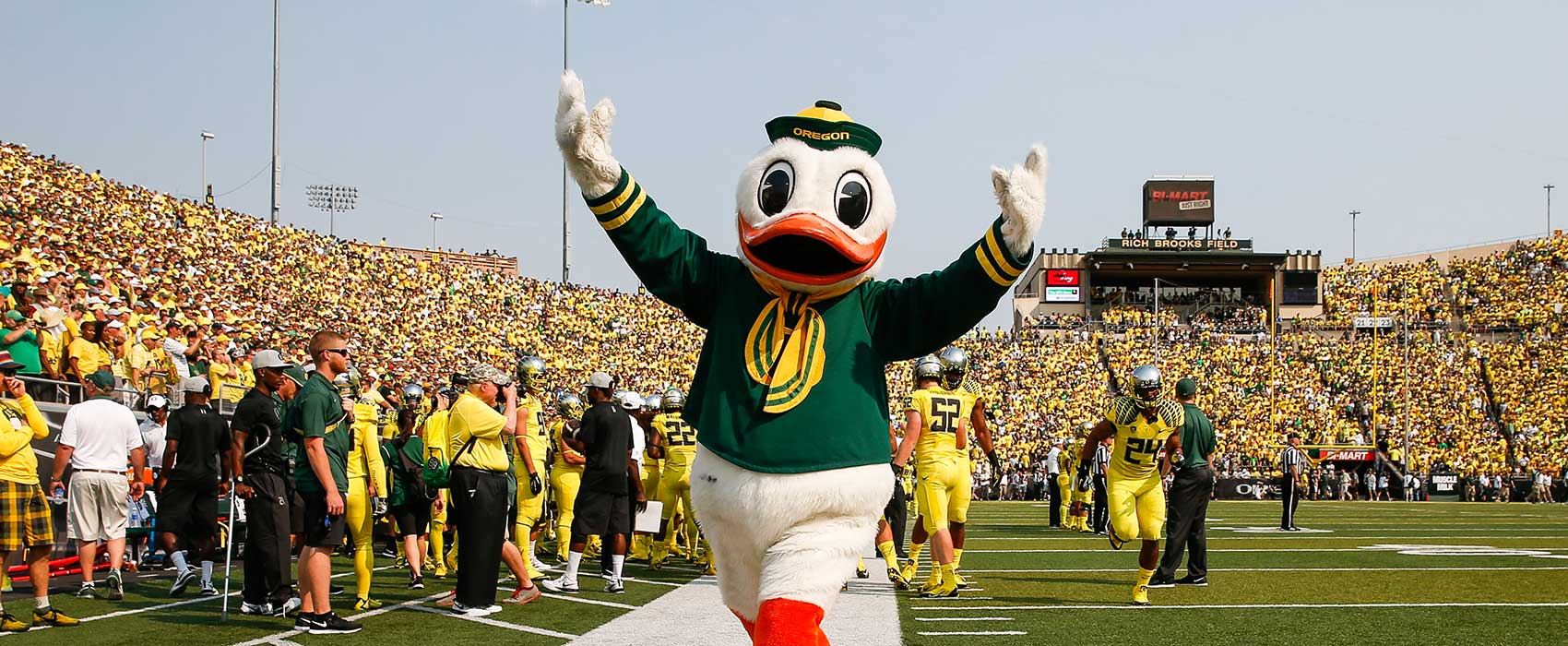 Let’s learn about Oregon
Oregon’s state flower is the Oregon grape.
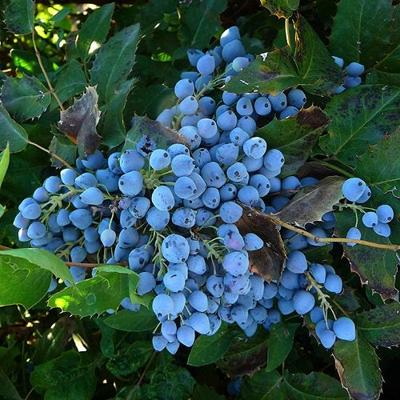 Let’s learn about Oregon
The deepest lake in the U.S. is Oregon’s Crater Lake, 
which is also one of the ten deepest lakes in the world.
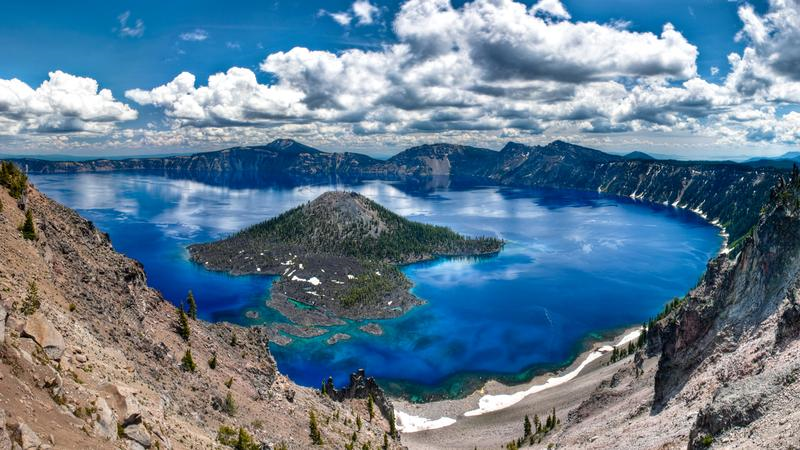 Let’s learn about Oregon
Mushroom hunting is a popular activity in Oregon, and the 
state even holds the annual Estacada Festival of the Fungus.
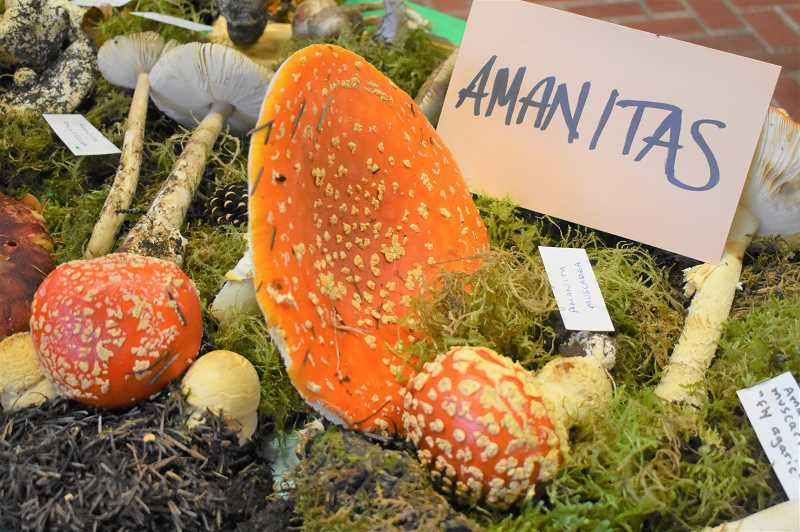 Let’s learn about Oregon
There are nine lighthouses along Oregon’s scenic coastline. 
4 are now historic monuments, while the other 5 are still in use.
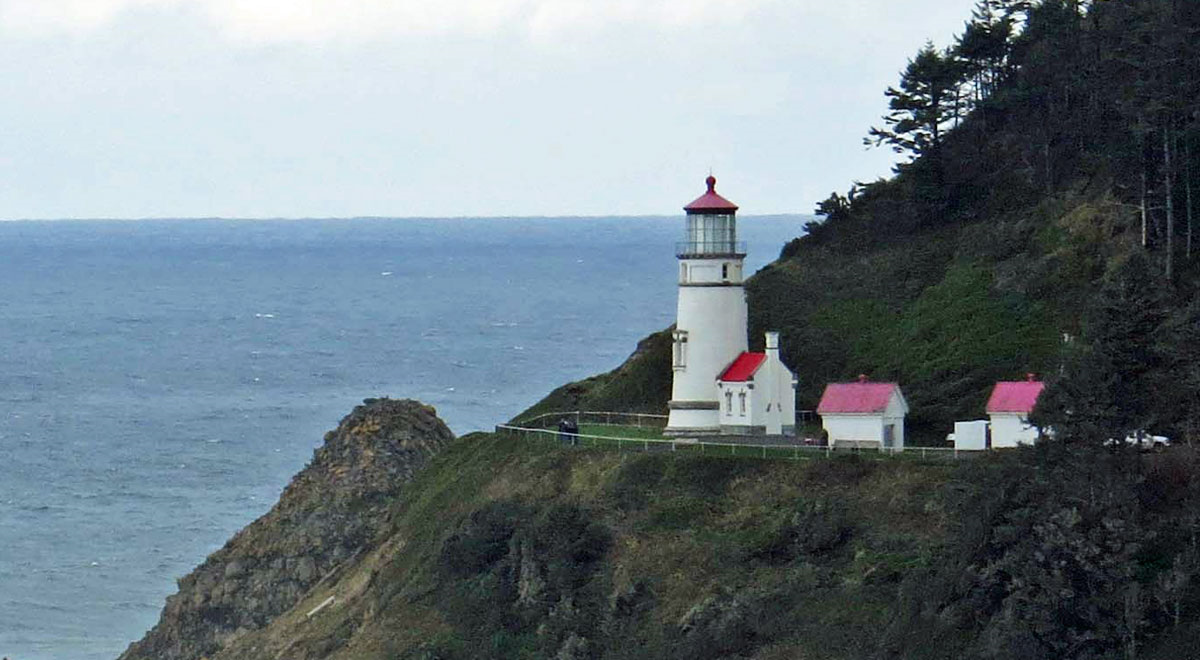 Let’s learn about Oregon
The Blue Mountains are a mountain range 
located largely in northeastern Oregon.
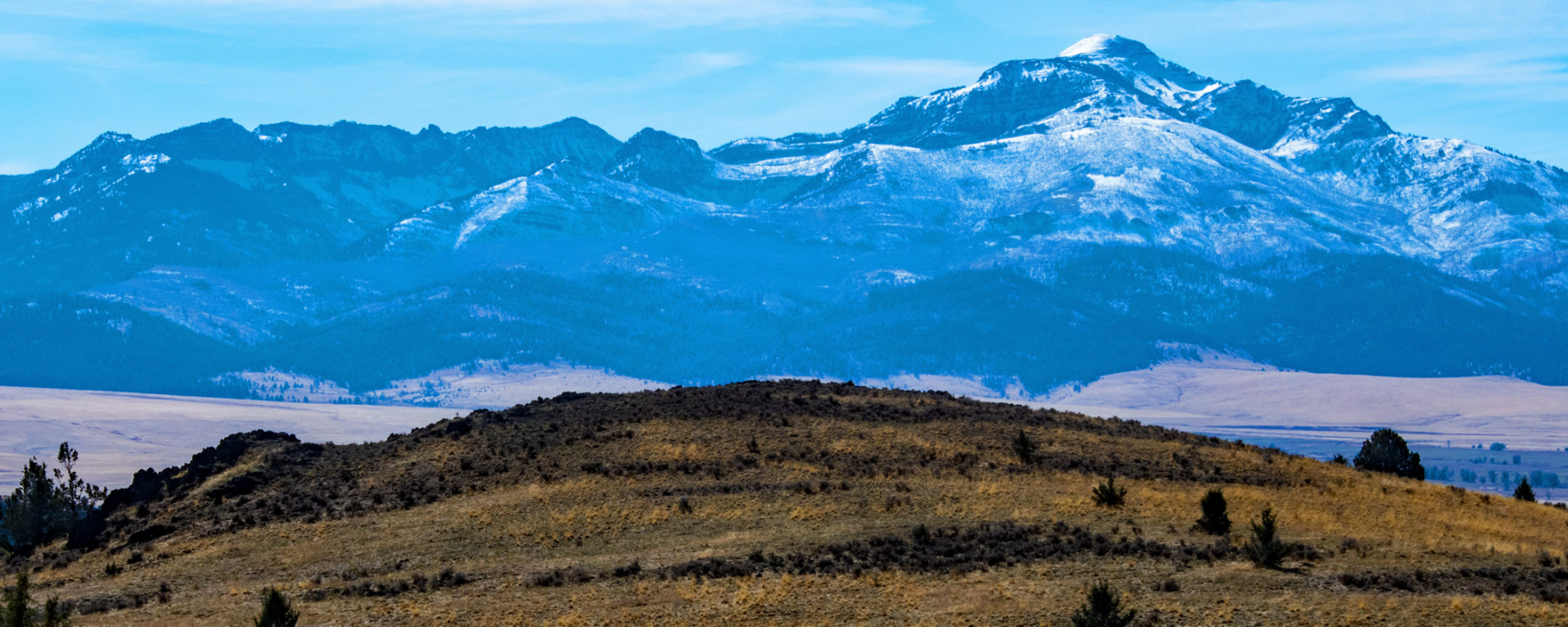 Let’s learn about Oregon
The End
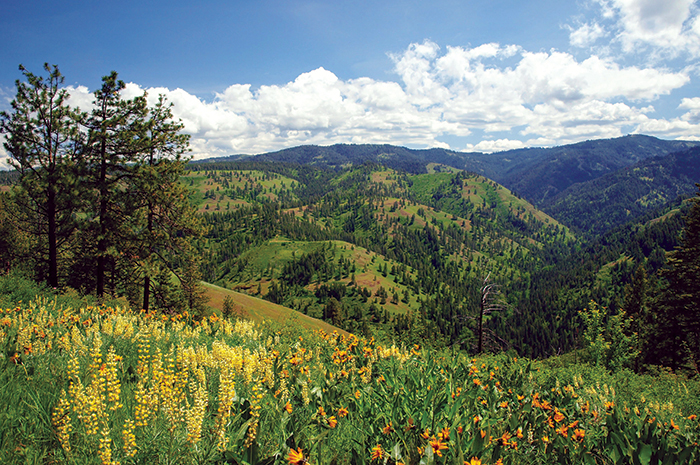 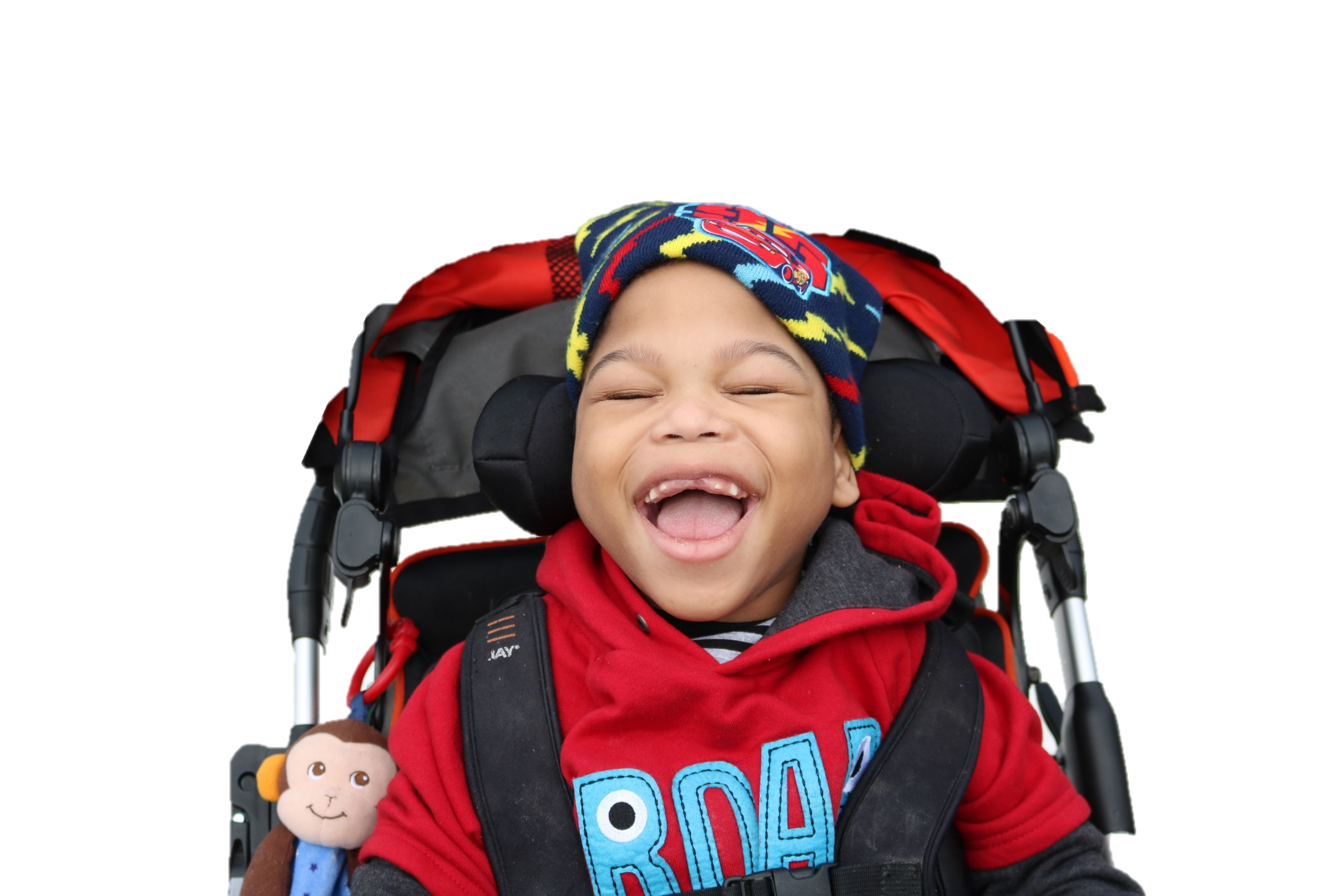